Ко…ей Бессмертный       ...елкунчик
щ                                        Щ
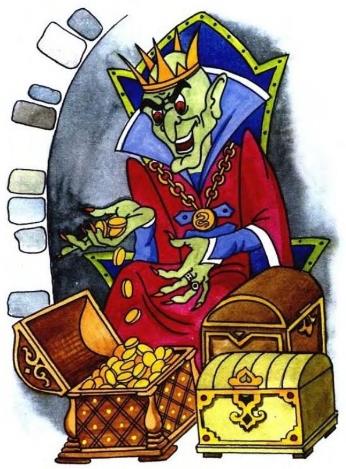 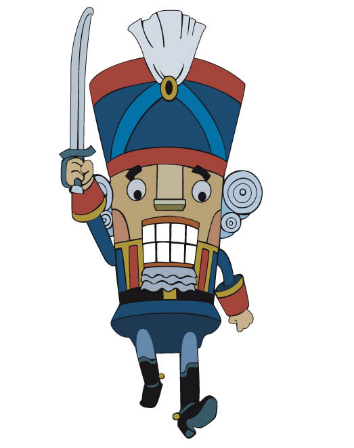 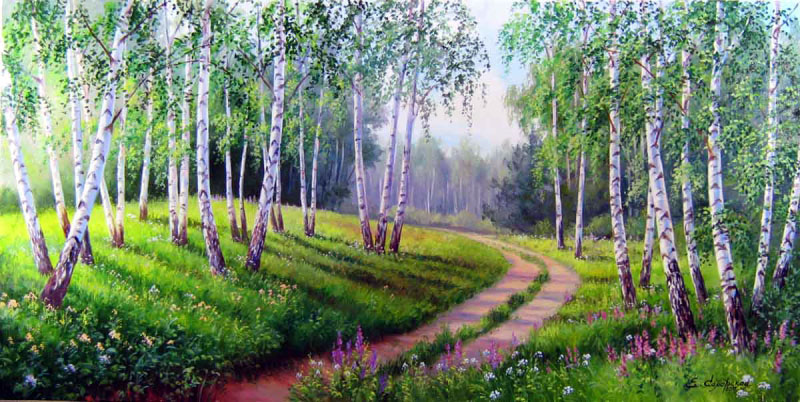 Роща – светлый лиственный лес.
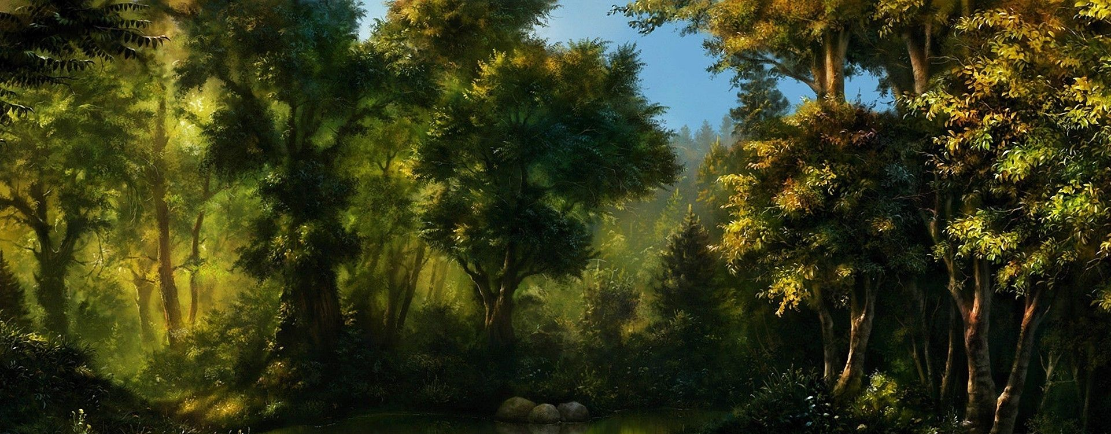 Чаща –тёмный  густой   лес.
Составьте из слов предложения.
В
небе
синем
звёзды
блещут
В синем небе звёзды блещут.
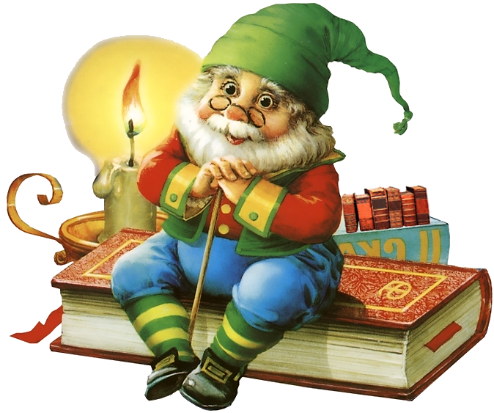 Составьте из слов предложения.
В
хлещут
синем
волны
море
В синем море волны хлещут .
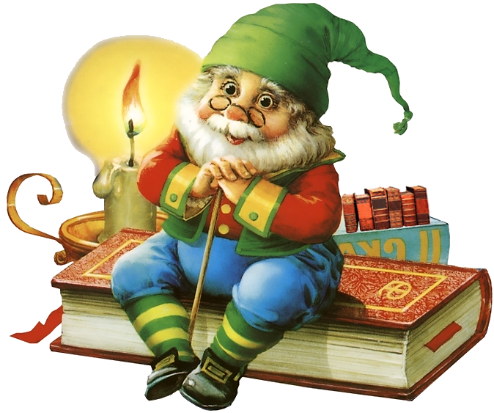